HHs With No TV Set, By Age
Scan or click to access more video consumption insights
A meaningful share of young adults don’t have a TV set at home which signifies the importance of cross-platform strategies
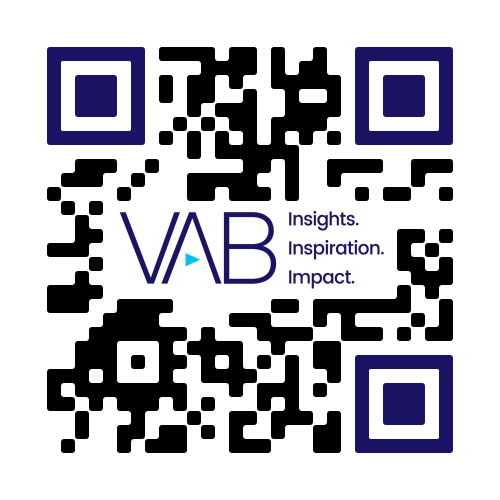 Trend in Share of HHs with No TV Set by Age
Source: ARF DASH Study, TV Deconstructed: Latest Findings From the DASH Study, Full Year 2023.
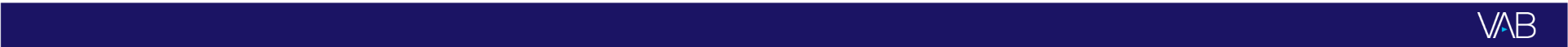 theVAB.com/insights